Журавлик, машущий крыльями
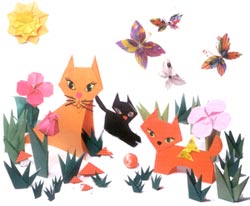 Выполнила:
                                                          учитель начальных классов
                                                          МБОУ Мотмосская СОШ
                                                          Докуз С.А.
Оригами – это искусство  складывания фигурок из бумаги.
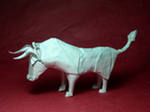 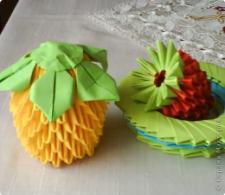 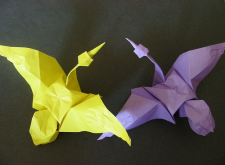 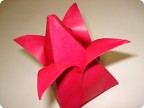 Родина оригами – это Япония.
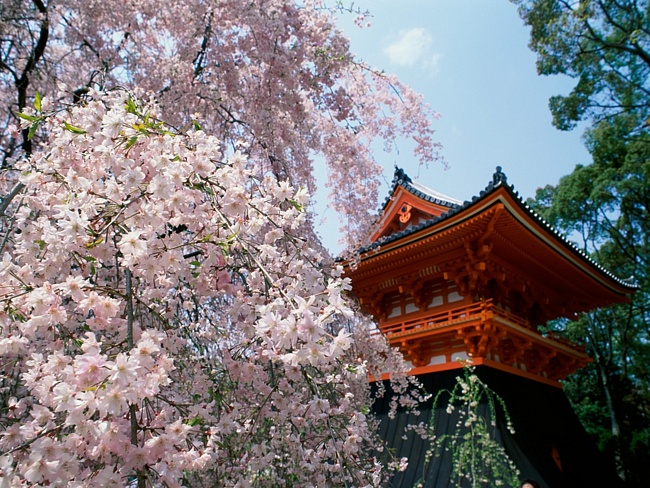 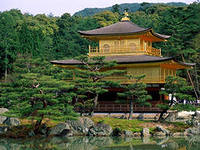 Базовые формы оригами
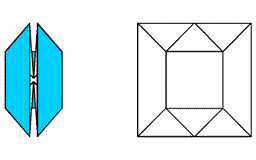 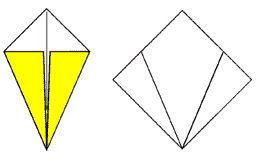 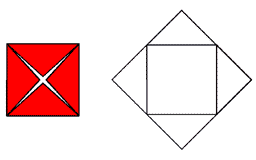 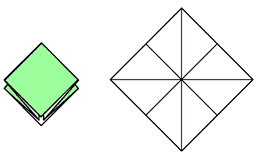 Блин
Двойной квадрат
Катамаран
Бумажный змей
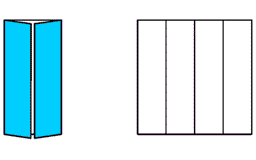 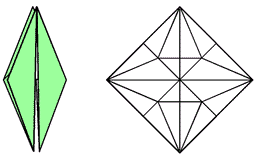 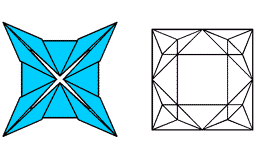 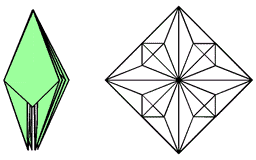 Дверь
Птица
Стол
Лягушка
Что такое оригами?
Что такое оригами?
   Задала вопрос я маме. 
   Это целая страна –
   Мне ответила она!
   Там чудесно оживают
   Птицы, звери и цветы.
   Там таинственно, как в сказке
   Все сбываются мечты.
   И тогда решила я:
   Это чудо – оригами
   Буду я любить всегда!
Правила оригамистов
1) Работай старательно.
2) Складывай на столе.
3) Линию сгиба проводи аккуратно и с нажимом.
4) Всегда держи фигурку так, как держит её учитель.
5) Хочешь спросить – подними руку, не выкрикивай.
6) Сделал правильно сам – помоги соседу.
7) Соблюдай правила работы с ножницами.
8) После работы убери за собой весь мусор.
Клин летит курлыча к югу,Не желая встретить вьюгу.Облетая пол Земли,Вдаль несутся…
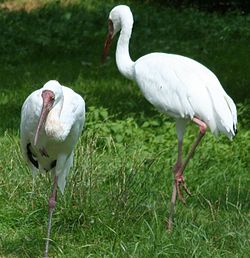 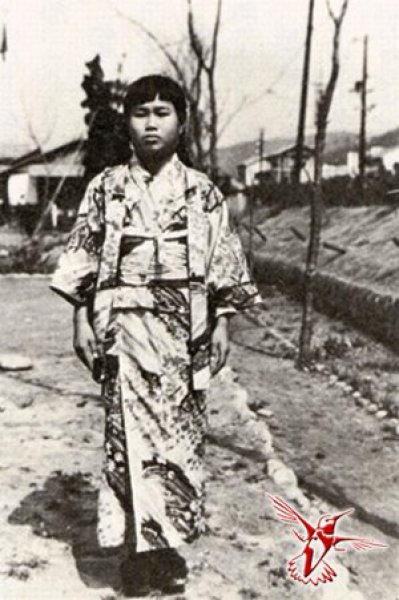 САДАКО И 1000 ЖУРАВЛИКОВ. Эта история случилась в 1945 году, когда на японский город Хиросима была сброшена первая в истории человечества атомная бомба. Вместе с полумиллионом других его жителей, эту беду пришлось пережить и семье японской девочки Садако Сасаки, ей тогда было два года. Город сгорел и был разрушен до основания. Садако находилась тогда чуть ближе двух километров от места, где случился ядерный взрыв, но не получила ни ожогов, ни других видимых повреждений. Через несколько недель оставшиеся в живых жители города начали умирать от страшной, непонятной болезни.
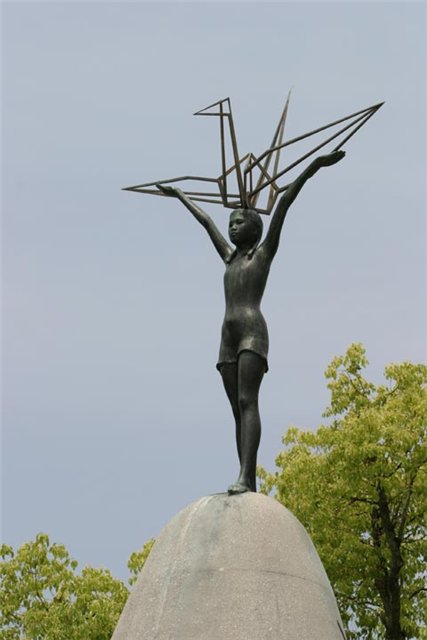 Закончили работу её друзья. Садако  была похоронена вместе с тысячей бумажных журавликов.
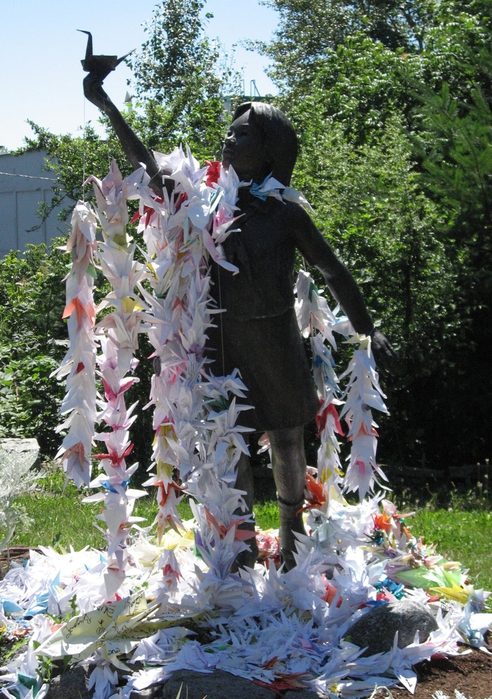 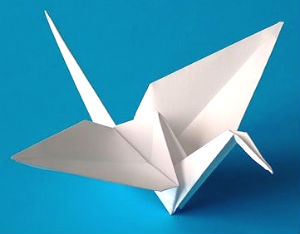 Схема оригами «Журавлик»
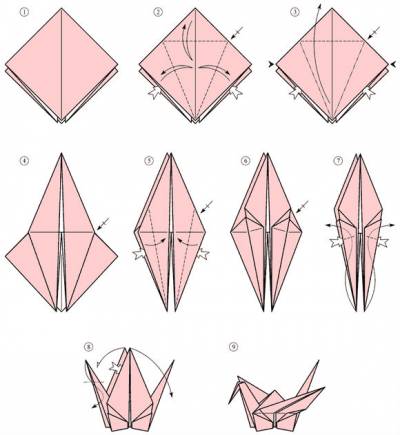 Самый большой журавлик был сложен из квадрата со стороной 33 метра.Самый маленький – из квадрата со стороной 1 мм.
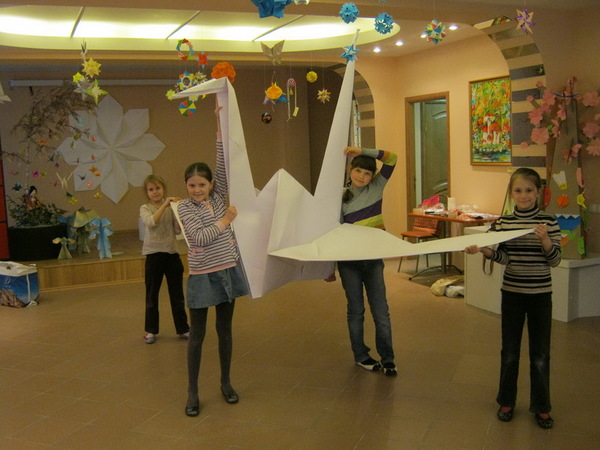 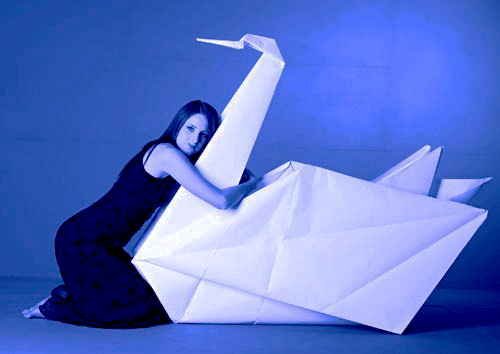 Оригами – наше счастье,будем мы с тобой игратьи поделки из бумаги переделывать опять.
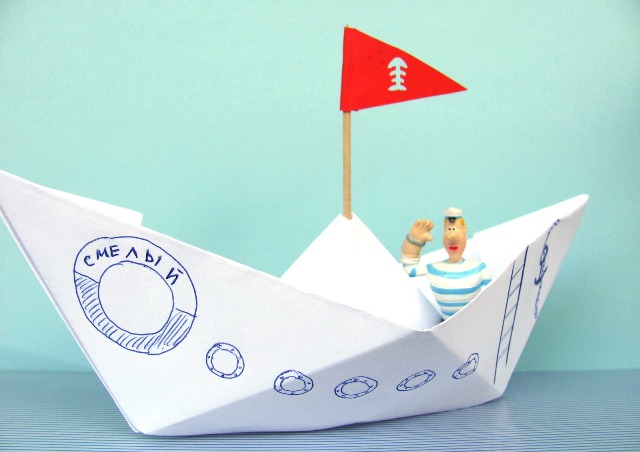 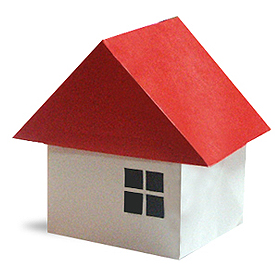 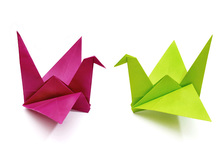 Твоё отношение к работе?